Hymns for Worship at Woodmont
1- Holy, Holy, Holy
68- Lord We Come before Thee Now
171- The Lord’s Supper
231- Soldiers of Christ Arise
285- Zion’s Call
430- Take the Name of Jesus with You
[Speaker Notes: Many people receive phone calls from solicitors (asking for a donation, voting for a candidate, promise of winning a prize or vacation, etc.)  Their hope is the longer you listen, the more they can convince you to support their cause or defraud you of your hard earned money.  Satan has ways that he works in order to convince you to do what he wants.]
Satan Calls & Tries to Convince You…
…there is no God (Psalm 10:4)

…to do whatever makes you happy (1 Cor. 15:32)

…it’s God’s fault when you suffer (Job 1:11)

…there are no consequences for sin (Ps. 10:13)

…you can’t change the way you are (Eph. 2:3)

…you’re no good, why even try (Rom. 3:10ff)
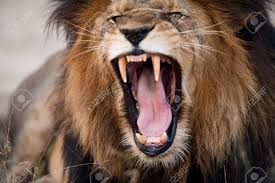 Answering 
Satan’s Call
(1 Peter 5:8ff)
Will You Answer with Scripture? Jesus did!
The evidence for Him is the creation (Rom. 1:18-20)

Jesus died to make you holy & please God (Co 1:19-23) 

In your suffering, you grow spiritually (Jas. 1:2-4; 5:11)

You will reap what you have sown (Gal. 6:7-8)

We not only can change, but must (1 Cor. 6:9-11) 

“I can do all things through Christ who strengthens me”
[Speaker Notes: Satan roars very loudly (scientists, professors, millionaires) no God but what is the evidence? Satan-live by the hedonistic philosophy eat, drink, & be merry- why did Jesus die? Satan wants you to blame God and curse Him in your suffering. God allows suffering- faith might be tested & grow spiritually. Satan- no consequences for sin (Adam & Eve).  You won’t die; no hell.  You’ll reap what you sow. Satan deceives people into believing the lie that you can’t change the way you are.  You not only can change must must as Corinthians did. Satan- you’re no good (I’ve heard this one a lot). Christian life is too hard to live so why even try.  I can do it through Christ though.]
Answers in Action
When tempted, seek God’s way of escape (1 Co. 10:13)

When propositioned, flee (Gen. 39:12; 1 Cor. 6:18) 

When persecuted, bless (Romans 12:14) 

When promised immunity, live righteously (1 Jn. 3:7-8)

When sin is realized, don’t justify, change (Luke 15:21)

When you fail, repent, resolve to do better (Luke 22:32)
[Speaker Notes: Satan does roar but he also uses people to get you to sin,  He is seeking to devour your soul.  You must resist him by being firm in your faith, not compromising, not nachalant, uncaring, doesn’t matter attitude.]
What Will Your Answer Be?
God is for you, Satan is against you, how will you respond?

Will you allow yourself to be deceived by Satan’s argument (there’s no God, happiness is bliss, suffering is God’s fault, you won’t be punished, you can’t change, or you’re no good) 

Will you answer God’s call to become a saint so that you might serve Him & go to heaven or be deceived by Satan & lose your soul in hell? Where will you spend eternity?

Yes, you can change your ways- obey the gospel and become a new creature in Christ (Acts 2:38; Rom. 6:3ff)
Hymns for Worship at Woodmont
1- Holy, Holy, Holy
68- Lord We Come before Thee Now
171- The Lord’s Supper
231- Soldiers of Christ Arise
285- Zion’s Call
430- Take the Name of Jesus with You
[Speaker Notes: Many people receive phone calls from solicitors (asking for a donation, voting for a candidate, promise of winning a prize or vacation, etc.)  Their hope is the longer you listen, the more they can convince you to support their cause or defraud you of your hard earned money.  Satan has ways that he works in order to convince you to do what he wants.]